Section 12.3 Ionic Solids
Bill Vining
SUNY Oneonta
Types of Solids and Metallic Solids
In these sections…

Ionic solid unit cells and formulas
Holes in unit cells of anions
Cesium chloride, sodium chloride and zinc blend
What controls which shape a solid takes?
Calculations related to unit cell dimensions
Ionic Solids and Formulas
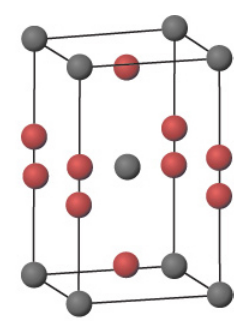 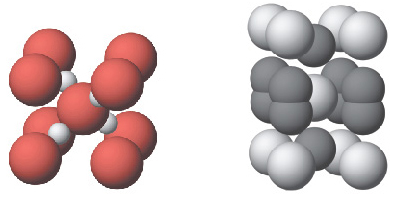 cesium oxide (Cs on cornder, O on edges)
Ionic Compound Anion Unit Cells with Cations Occupying Holes
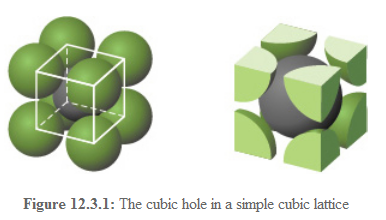 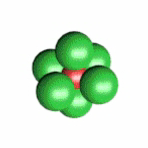 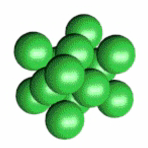 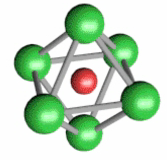 Cubic Holes in Simple 
Cubic Unit Cells
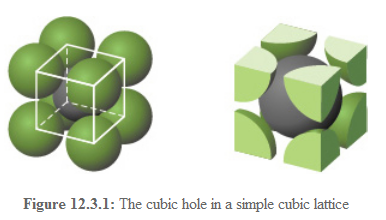 Octahedral and Tetrahedral Holes 
in FCC Unit Cells
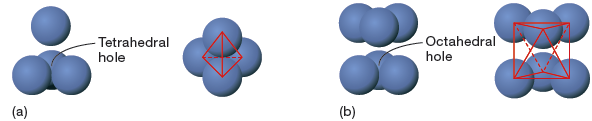 Octahedral and Tetrahedral Holes 
in FCC Unit Cells
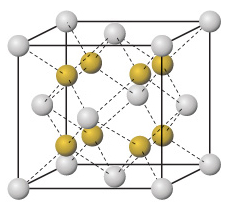 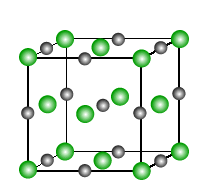 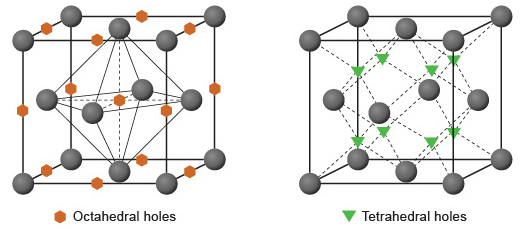 Three Important Ionic Unit Cells: cesium chloride
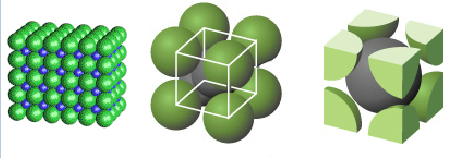 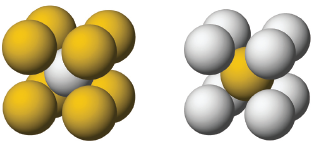 Three Important Ionic Unit Cells: sodium chloride
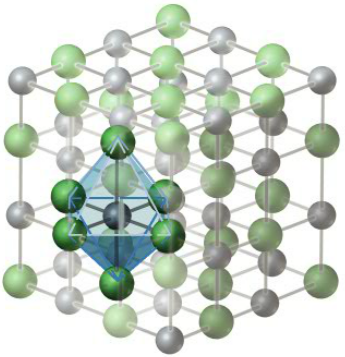 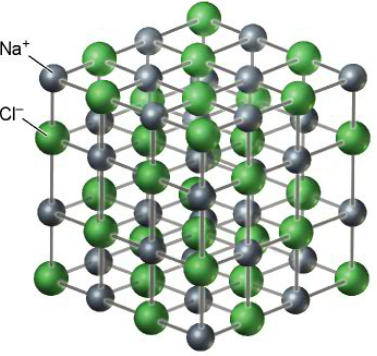 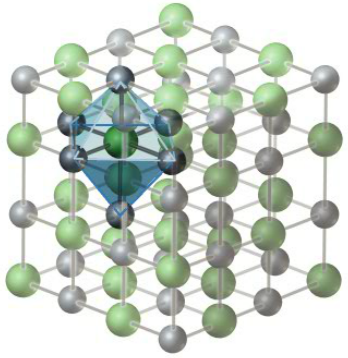 Three Important Ionic Unit Cells: sodium chloride
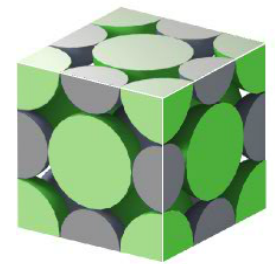 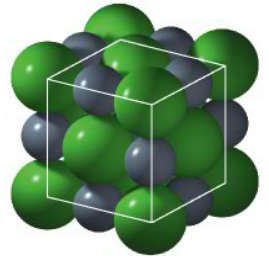 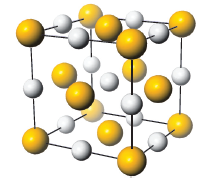 Three Important Ionic Unit Cells: zinc blend
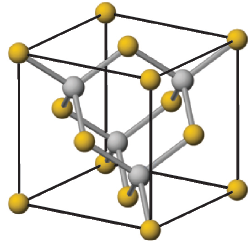 Review of Anion Lattices and Holes in 
NaCl and zinc blend Unit Cells
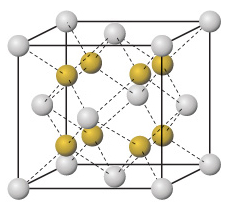 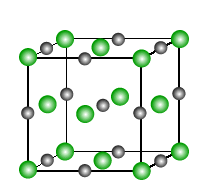 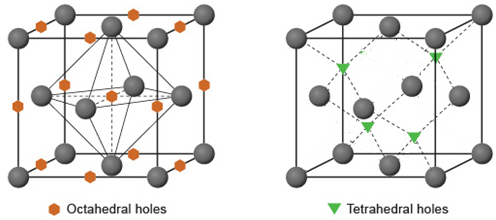 Comparison of ZnS and SrCl2 Unit Cells
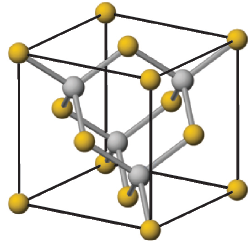 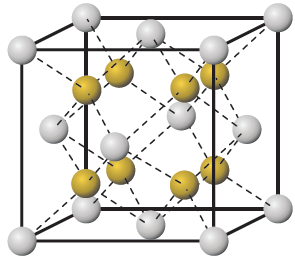 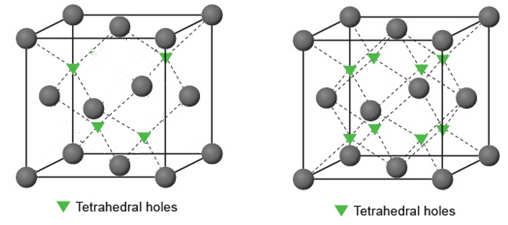 Why do different solids of the same formula type adopt different unit cell structures?
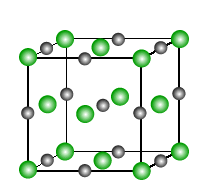 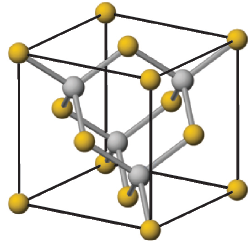 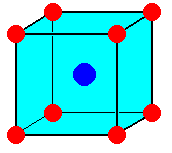 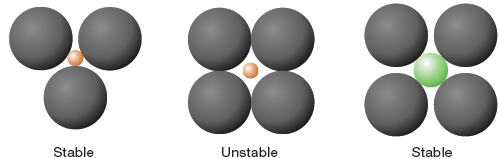 Stable arrangement has the greatest coordination number without 
leaving gaps between the cation and the surrounding ions
As r-/r+ increases,
coordination #  decreases
Determine an ionic radius from unit cell dimensions
Magnesium oxide crystallizes with the sodium chloride structure. If the edge length 
of the unit cell is determined to be 420 pm and the O2- ion is assigned a radius of 
126 pm, what is the radius of the Mg2+ ion?
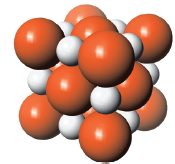 CdF2 crystallizes with the CaF2 structure which is represented in the following 
model, with the anions in green.If the edge length of the unit cell is 540 pm, what is the density of crystalline

CdF2 in g/cm3?
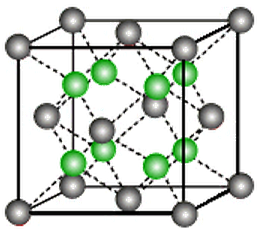